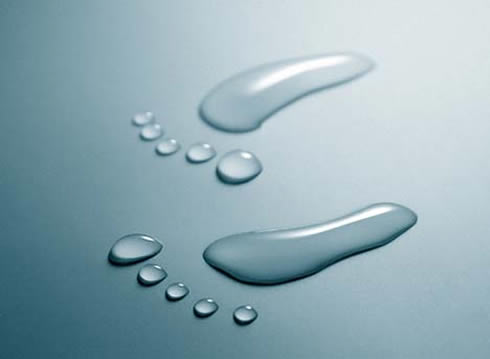 The Walking for Water Project
IE 2060  
Katelyn Cockrell
Alexis Duran
Theresa Garcia
Objective
The assigned objective of this project was to create an inventory system using VB.net form applications.  We have combined our assigned objective with a philanthropic goal to create The Walking for Water Project.  The purpose of Walking for Water is to provide an outlet for the avid show lover to purchase shoes at a discounted price while simultaneously contributing their money to aid impoverished communities and nations.
The Shoes
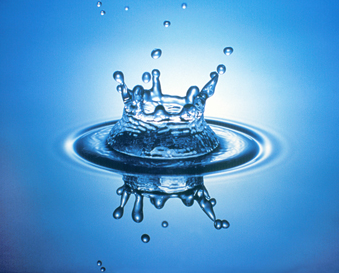 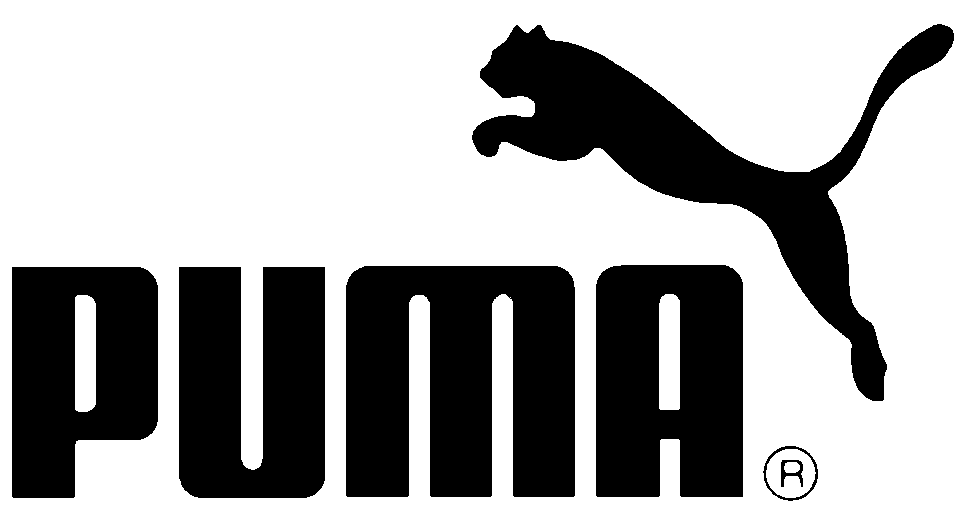 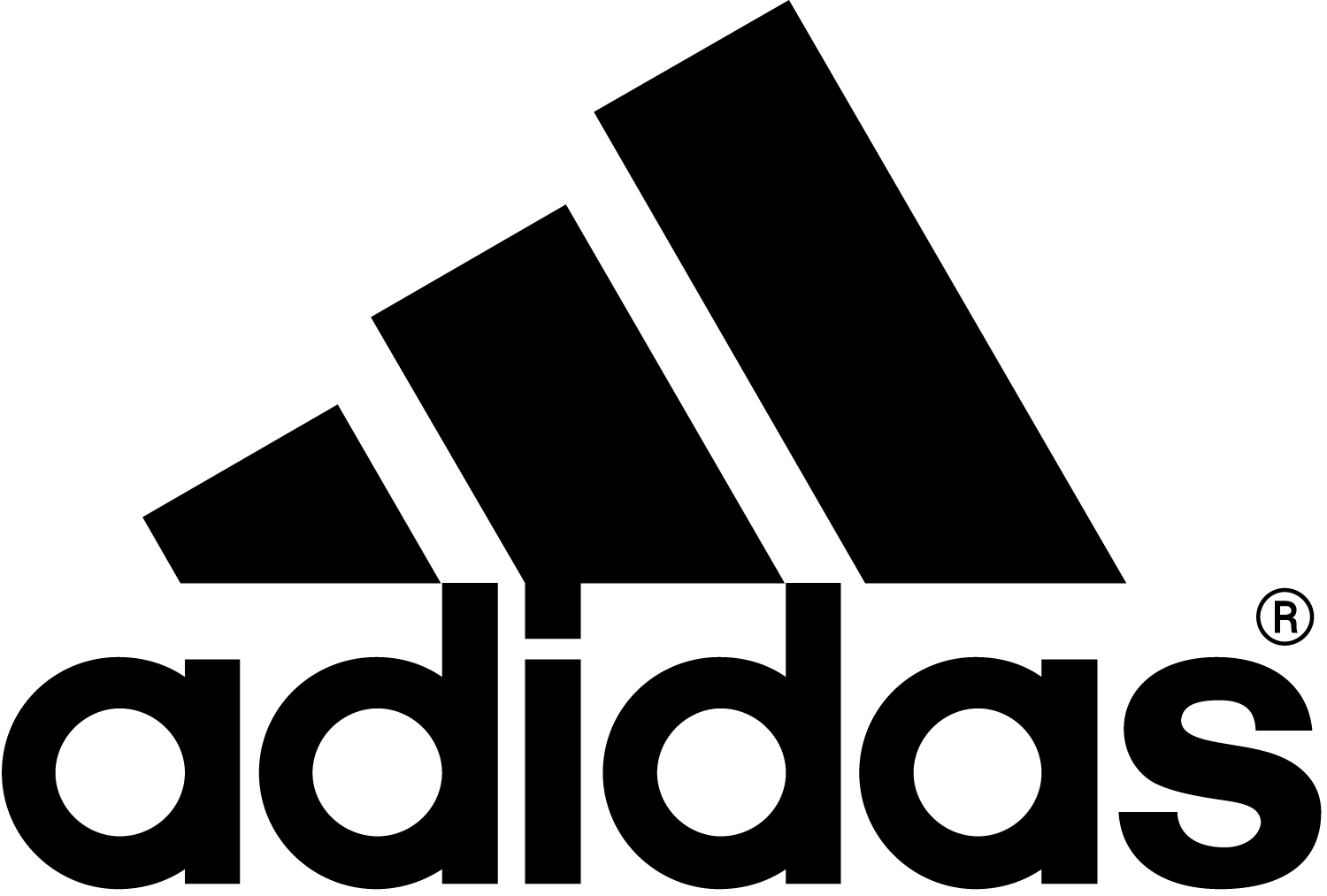 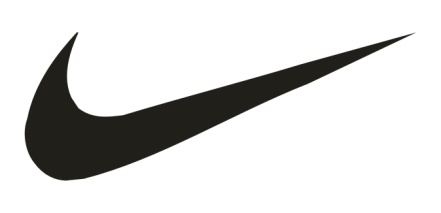 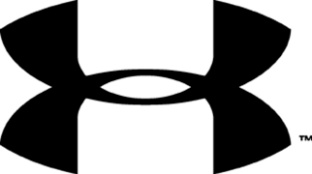 Logic and Process Modeling Flowchart
Level-0 Diagram
Use-Case Diagram
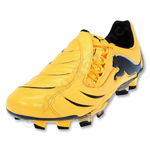 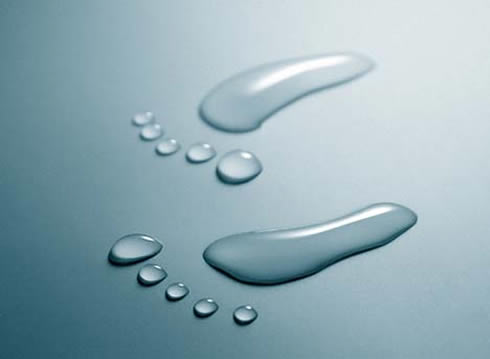 Private Sub Form1_Load(ByVal sender As System.Object, ByVal e As System.EventArgs) Handles MyBase.Load

        PicArray(0) = Image.FromFile("c:\Users\Alexis Duran\desktop\projecto\I.png")
        PicArray(1) = Image.FromFile("c:\Users\Alexis Duran\desktop\projecto\K.png")
        PicArray(2) = Image.FromFile("c:\Users\Alexis Duran\desktop\projecto\N.jpg")

        SlideCount = 1

        Button1.Hide()
        Button7.Hide()
        PictureBox3.Hide()
    End Sub


Private Sub Timer1_Tick(ByVal sender As System.Object, ByVal e As System.EventArgs) Handles Timer1.Tick

        SlideCount = SlideCount + 1
        If SlideCount > 2 Then SlideCount = 0
        Picture1.Image = PicArray(SlideCount)
        Select Case SlideCount
            Case 2
                GroupBox5.BackColor = Color.LightBlue
                GroupBox6.BackColor = Color.Lavender
                GroupBox7.BackColor = Color.Lavender
            Case 0
                GroupBox6.BackColor = Color.LightBlue
                GroupBox5.BackColor = Color.Lavender
                GroupBox7.BackColor = Color.Lavender
            Case 1
                GroupBox7.BackColor = Color.LightBlue
                GroupBox6.BackColor = Color.Lavender
                GroupBox5.BackColor = Color.Lavender
        End Select
    End Sub
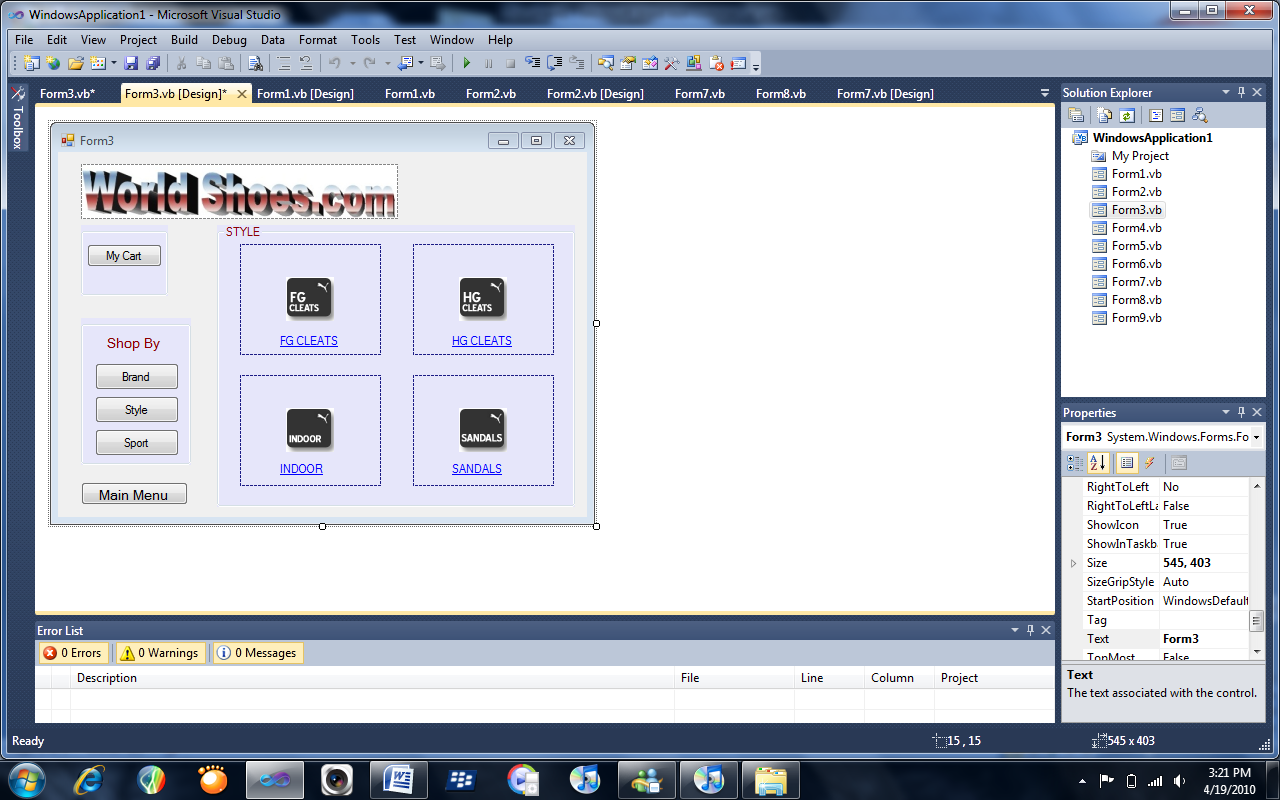 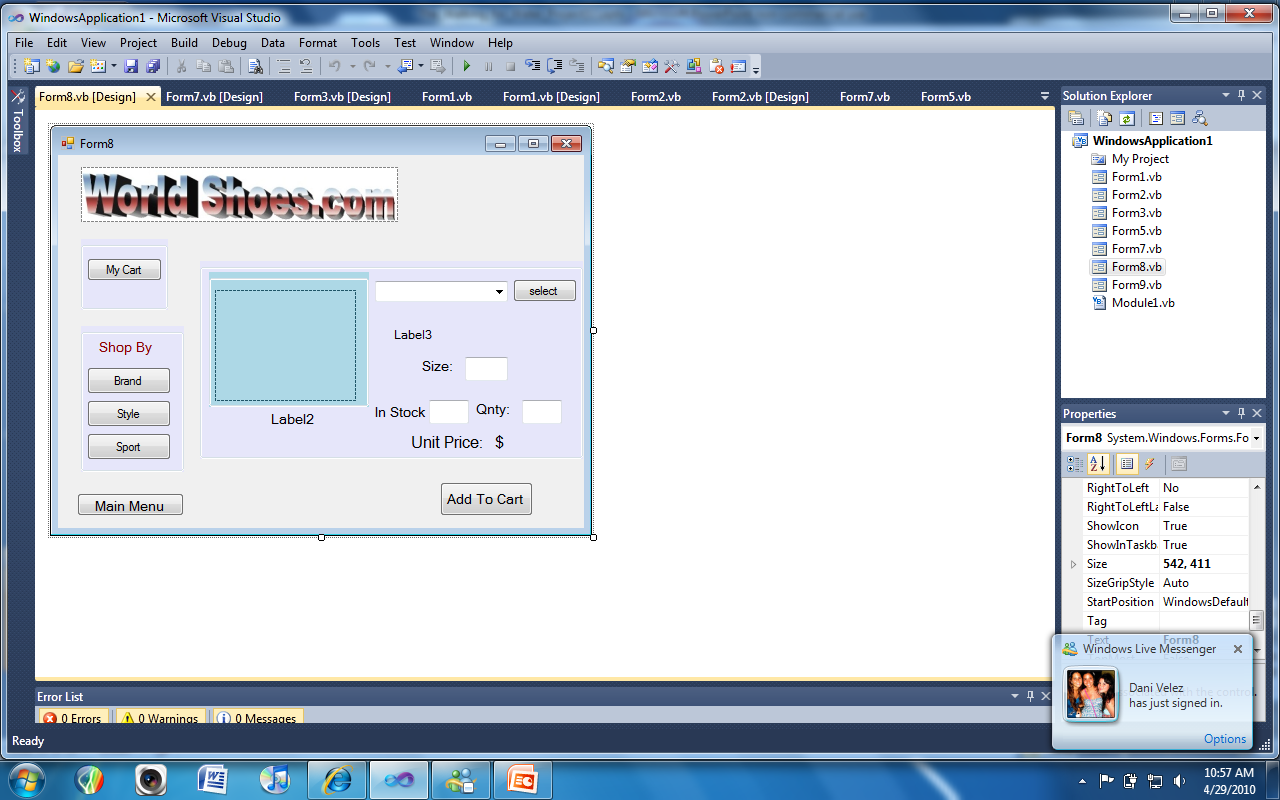 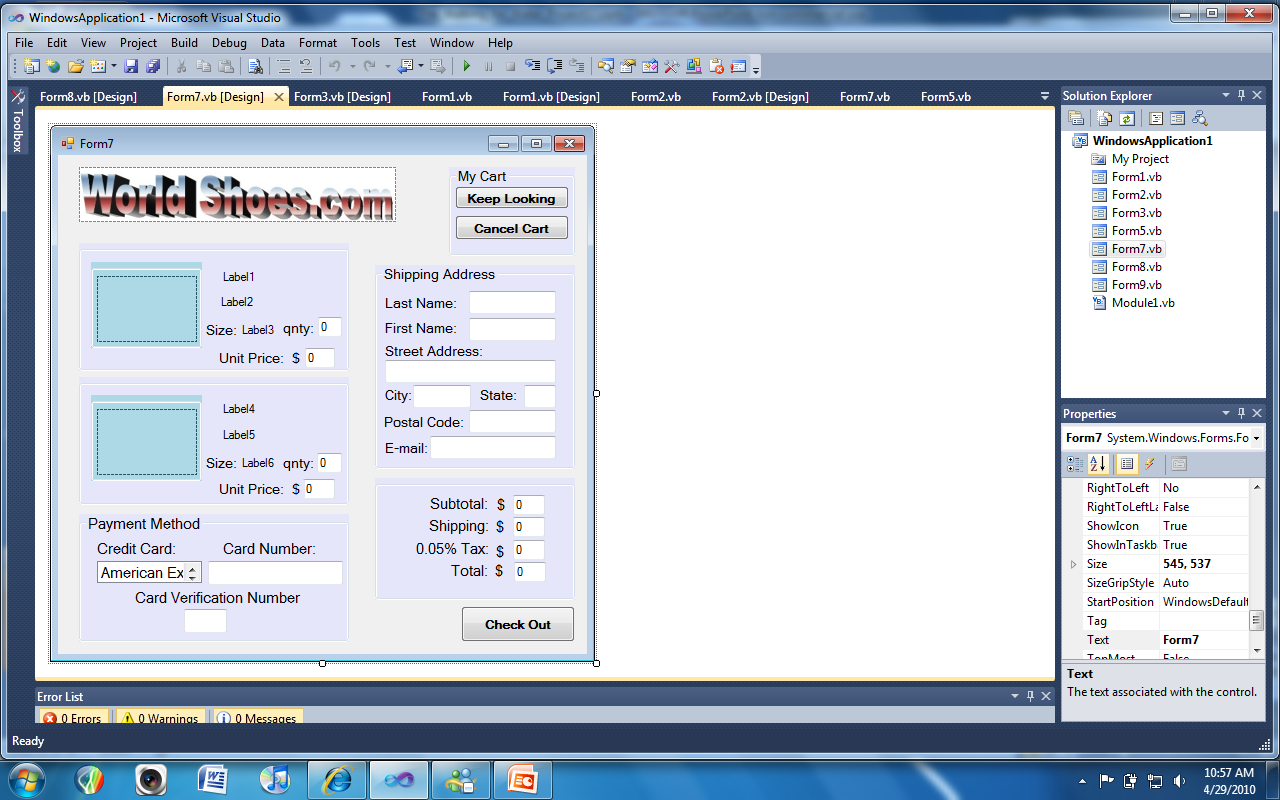 Private Sub Button6_Click(ByVal sender As System.Object, ByVal e As System.EventArgs) Handles Button6.Click
        If TextBox1.Text = "Admin" And TextBox2.Text = "12345" Then
            Button1.Show()
            PictureBox3.Show()
            TextBox1.Hide()
            TextBox2.Hide()
            Button7.Show()
            Button6.Hide()
        End If
    End Sub
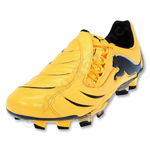 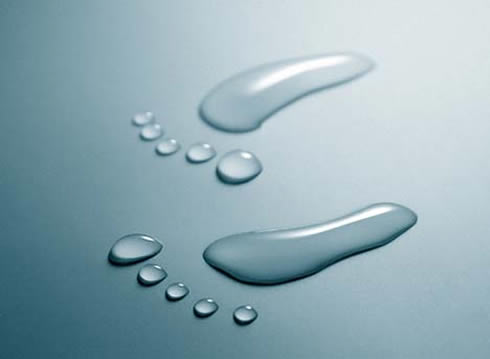 On the Streamreader, there is a split function to separate the Brand from the shoe description, shoe size, qntty, price

Dim SA As New StreamReader("c:\Users\Kate\desktop\LOL.txt")
        Dim N, NA() As String
        Dim E1 As Emp
        Do
            N = SA.ReadLine
            If Not IsNothing(N) Then
                NA = N.Split(",")
                E1 = New Emp
                E1.Brand = NA(0)
                E1.Shoe = NA(1)
                E1.Qnty = NA(2)
                E1.Size = NA(3)
                E1.Price = NA(4)
                E1.Sell = NA(5)
                l = NA(0) & NA(1) & NA(2) & NA(3) & NA(4) & NA(5)
                a.Add(l)
                Ne.Add(E1)
            End If
        Loop Until IsNothing(N)
        SA.Close()
        position = 0
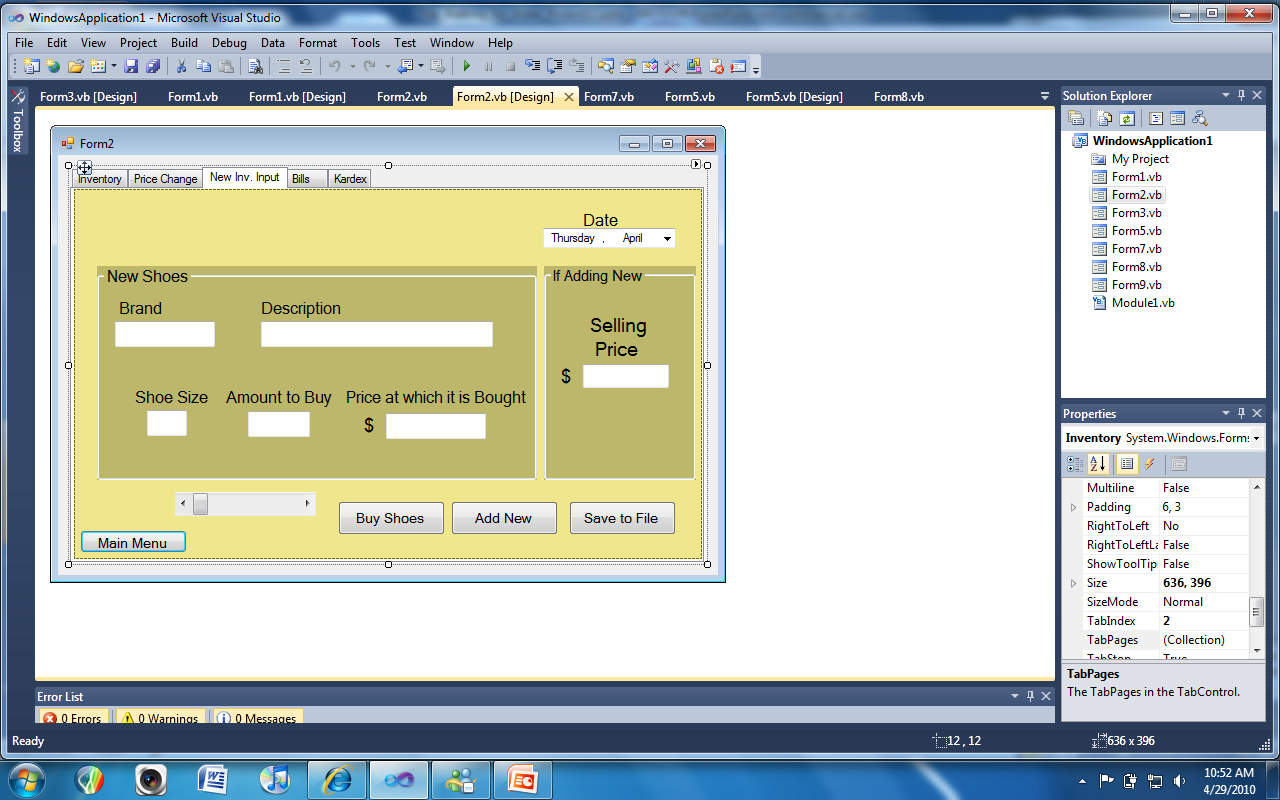 Private Sub Button8_Click_1(ByVal sender As System.Object, ByVal e As System.EventArgs) Handles Button8.Click
        Dim E1 As New Emp
        E1.Brand = Brand3.Text
        E1.Shoe = Shoe3.Text
        E1.Size = Size3.Text
        E1.Qnty = Qnty3.Text
        E1.Price = TextBox8.Text
        E1.Sell = TextBox17.Text
        Ne.Add(E1)
        position = Ne.Count - 1
        HScrollBar1.Maximum = Ne.Count - 1
        HScrollBar1.Value = Ne.Count - 1
    End Sub


Private Sub Button7_Click(ByVal sender As System.Object, ByVal e As System.EventArgs) Handles Button7.Click
        Dim SW As New StreamWriter("c:\Users\Alexis Duran\desktop\LOL.txt")
        For Each E1 As Emp In Ne
            SW.WriteLine("{0},{1},{2},{3},{4},{5}", E1.Brand, E1.Shoe, E1.Qnty, E1.Size, E1.Price, E1.Sell)
        Next
        SW.Close()
    End Sub
Conclusion
Throughout the course of this project, our group overcame many challenges, solved countless problems, and learned more about Visual Basic and the assistance that the Engineering Communication Studio has to offer.  One of the toughest parts of the project was simply getting started; figuring out what our inventory system would be based on, designing the forms and starting the coding.  When we were first writing our code, we designed it using fixed products, but ended up changing a large portion of it to allow for greater variability.  One thing that we didn’t struggle with was working together as a team.  We each brought something different to the project and tied our ideas together to come up with the final product.